Algemene Oudermiddag 
MH2
3 september 2024
Welkom!
Introductie mentor
Voorstellen 

mentor
 
& 

ouder(s)/verzorger(s)
Wat kunt u verwachten van de mentor
Mentorlessen 2x per week – o.a. Studielift123​

Eerste aanspreekpunt voor leerlingen en ouders​

Gesprekspartner voortgangsgesprekken ​

Welbevinden, cijfers en absentie in de gaten houden
Mentorlessen
Studie- en sociale vaardigheden via Studielift123​

Groepsgesprekken en individuele gesprekken ​
​
Doelen stelen en reflecteren​
​
Begeleiding​
​
LOB - Profielkeuze
Indruk van de klas
Indruk ​
​
Verschillen met vorig schooljaar
Belangrijke zaken
Rapport 2x per jaar ( februari, juli)​
Keuzelessen: zelf kiezen uit aanbod vanaf week 40 -> start lessen in week 41​​
PALET (2 uur per week – 2 modules)​
DOEN-dagen (week 42 16 t/m 18 okt/ week 7 12 t/m 14 feb/ 26 mei DOEN-dag)​
Proefwerkrooster (communicatiesite)​
Somtoday (cijfers, studiewijzers), Zermelo (roosters)​
Absentie (aanwezigheid - verlofaanvragen en ziekmelding (communicatiesite)
Oriëntatie op profielkeuze MH/H start in blok 2: LOB in mentoruren en DOEN-dagen 2 (vakkenvoorlichting+voorstelling).
Tips voor thuis
Ouders en school op één lijn​

 1,5 à 2 uur huis- leerwerk per dag​
​
 Maak van schoolwerk dagelijkse routine​
​
 Creëer een rustige werkplek​
​
 Indien nodig samen plannen, overhoren​
​
 Laat uw kind ‘s avonds zijn/ haar tas al inpakken
Belangrijke data
Loopbaan OriëntatieProgramma leerjaar 2
Overzicht van activiteiten
Palet-uren leerjaar 1: oriënteren op: Kunst, Sport, Technologie, Ondernemen​

Palet-uren leerjaar 2: verdieping binnen de drie gekozen stromingen​

Mentor-uren: werkstuk LOB – oriënteren op keuzeproces en talenten​
Activiteitenweek 2 - 5 feb-9 feb: voorlichting nieuwe vakken/ theatervoorstelling​

 Osse Jongeren Bedrijvendag – 4 feb: bedrijfsbezoek
De profielkeuzekaart
4 Profielen:

Zorg & welzijn​

Economie​

Groen​

Techniek
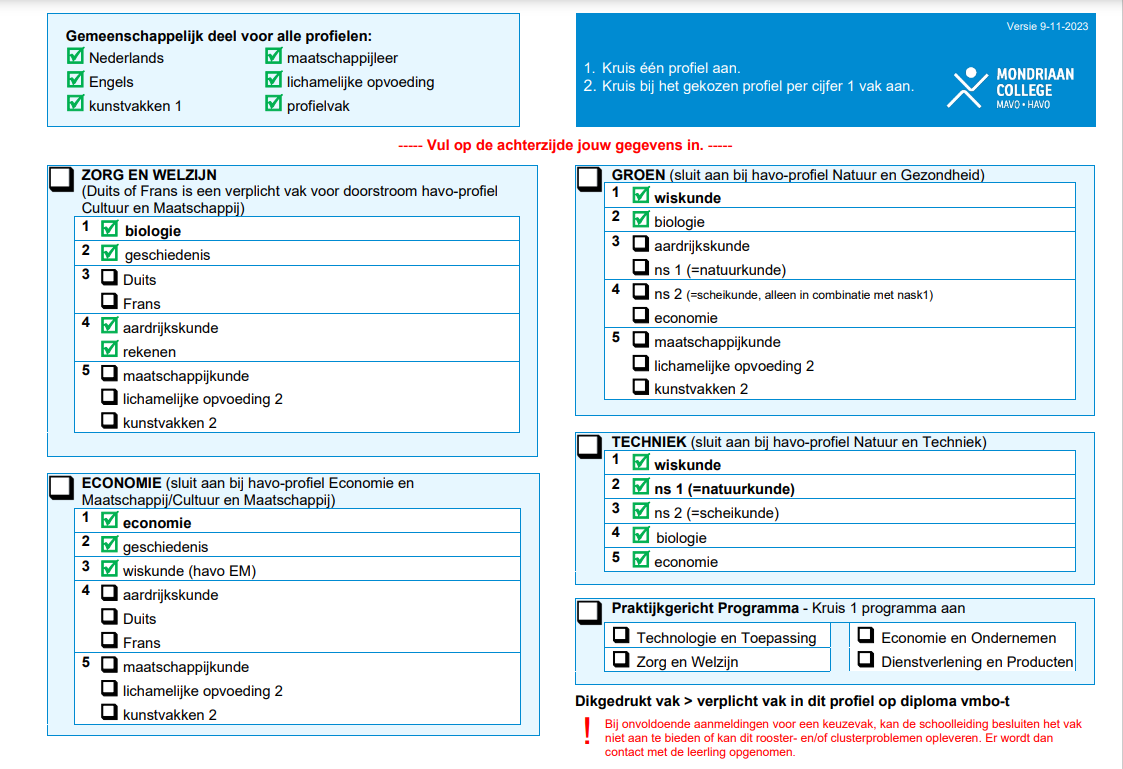 Gemeenschappelijk deel
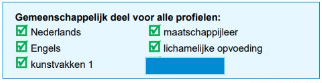 Gemeenschappelijk deel​
Nederlands + Engels: afsluiting in Mavo 4 – Centraal Schriftelijk Eindexamen​
Kunstvakken 1 + Maatschappijleer: afsluiting in Mavo 3 – School Examen​
Profiel: Zorg & Welzijn
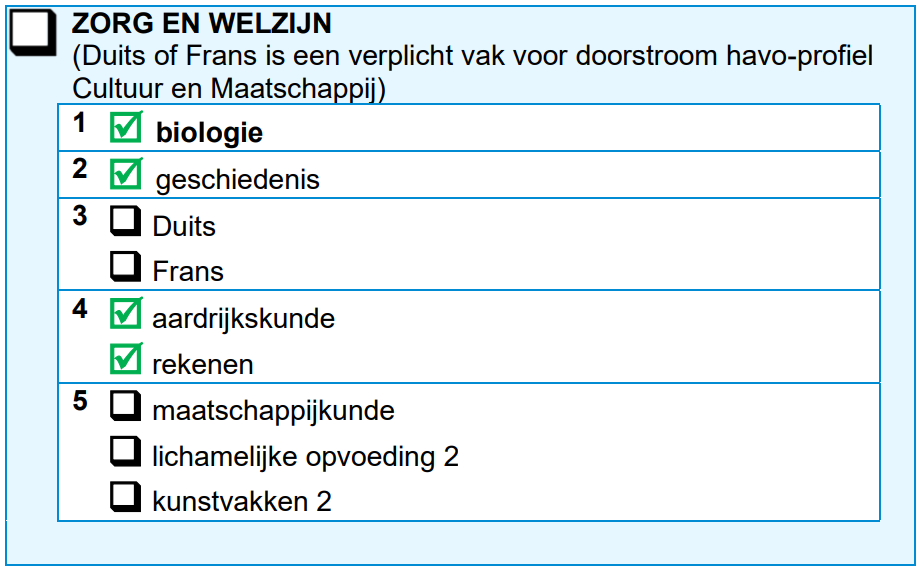 Profiel: Economie
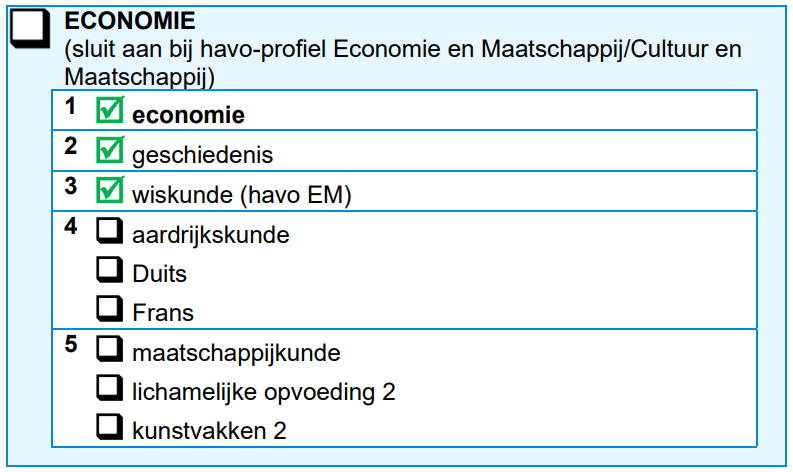 Profiel: Groen
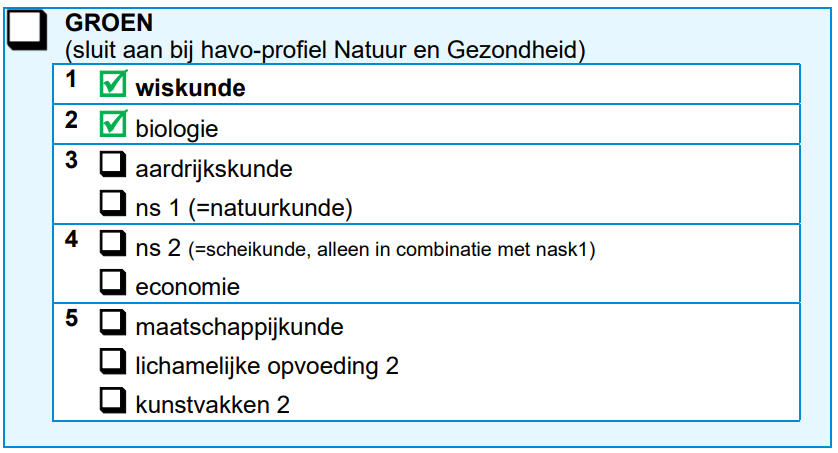 Profiel: Techniek
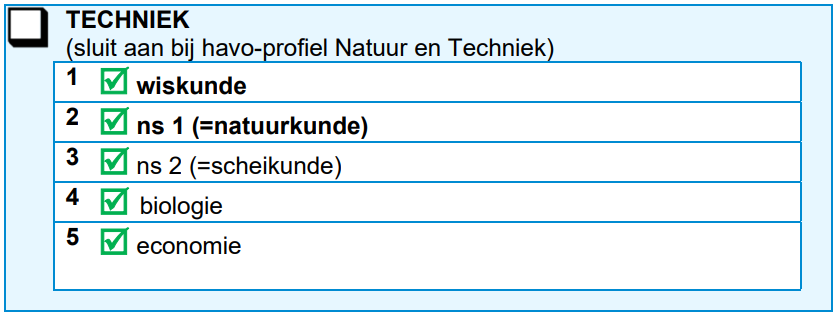 Praktijkgericht programma
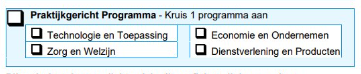 Praktijgericht Programma (PGP)
Is een vak waarin leerlingen praktische kennis en ervaring opdoen in verschillende onderdelen van de arbeidsmarkt of de samenleving. Leerlingen voeren praktische, levensechte opdrachten uit bij of voor opdrachtgevers (bedrijven en instellingen) binnen en buiten school.

Het PGP wordt gezamenlijk gegeven voor leerlingen van het Mondriaan College en Stadion
De lessen worden gegeven in 2x2 lesuren
De lessen worden gegeven door docenten van Mondriaan College, Stadion en ZuidWest, ook wordt er gebruik gemaakt van praktijkruimtes op locatie ZuidWest
De keuze voor het PGP staat los van de profielkeuze
Doorstroom mavo  havo
Hoe maak je een keuze
Doel
behalen van het vmbo-t diploma en succesvol doorstromen naar mbo opleiding.​

Welke vakken passen bij uw zoon/dochter? ​
Kan uw zoon/dochter deze vakken succesvol afronden?​
Wat wil uw zoon/dochter in de toekomst gaan doen?​
​
Week van 24 februari – 28 februari: definitieve profielkeuze​
Decaan
Dorien Oomen

Kamer 
d.oomen@hethooghuis.nl
Werkdagen: dinsdag en donderdag
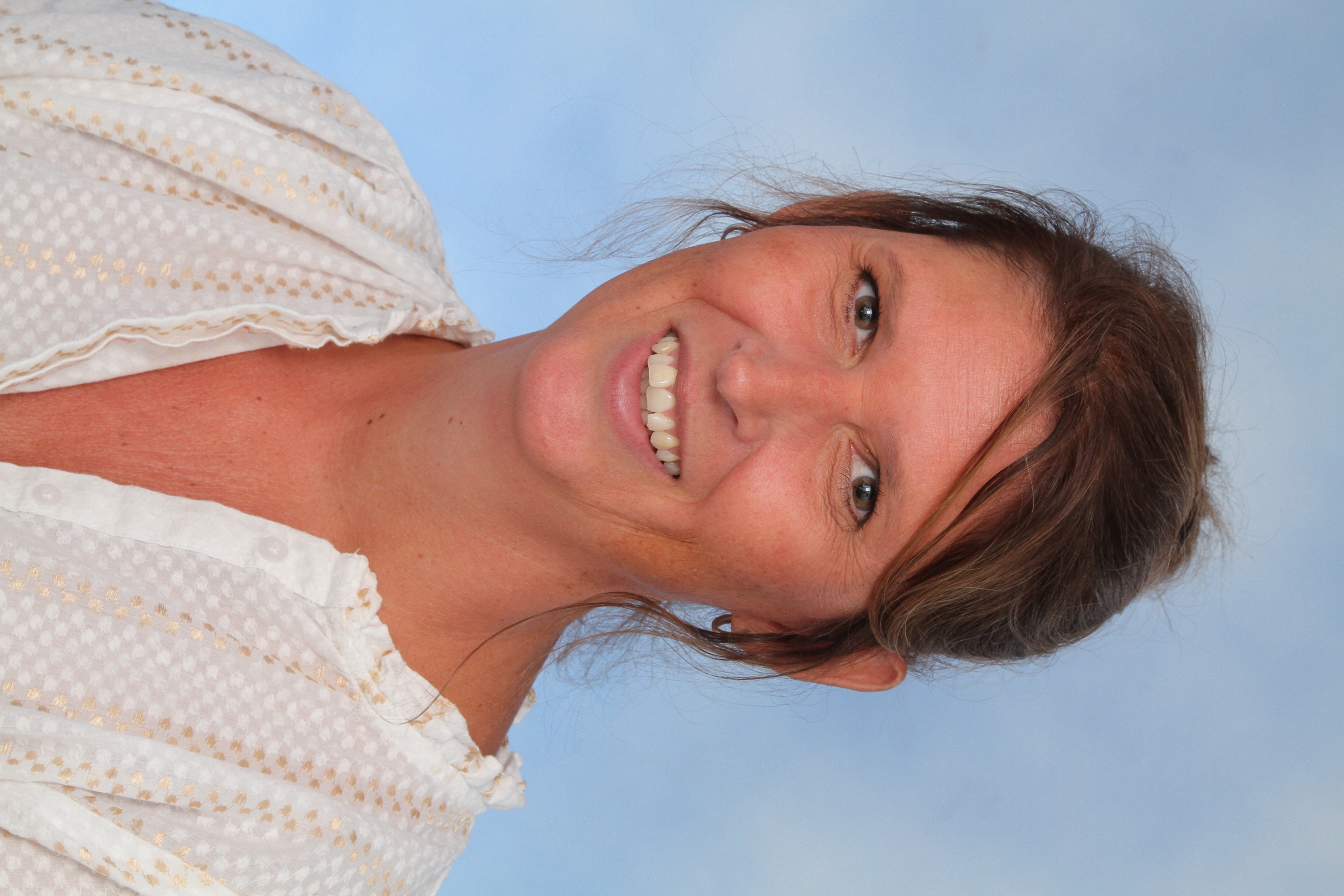 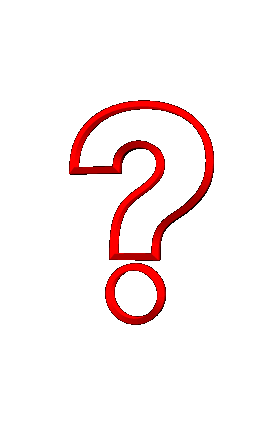 Vragen?